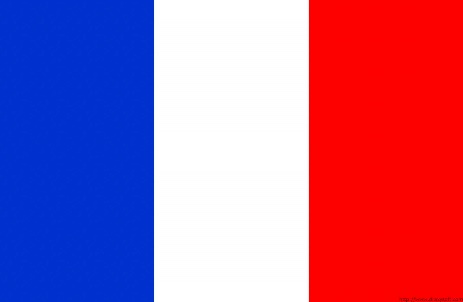 French
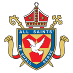 Key Skills in French
Speak and write spontaneously 
Listen to spoken French and understand with confidence
Learn basic vocabulary
Understand how verbs work in French
What you can be doing now.
During lockdown you can access daily French lessons for KS2 at 
https://www.bbc.co.uk/bitesize and follow the link for daily lessons (make sure you click on “Primary”). Don’t worry if you haven’t done any French before, just have a go and do what you can. 

2. If you’ve already started French at primary school, you can access a series of French lessons at the new government online school called Oak National Academy at  https://www.thenational.academy/online-classroom/year-7

3. To develop your cultural knowledge of French, research into French culture and make a powerpoint to show us when you get to class. Ideas to include are; food, festivals, hobbies, language (do they have any words similar to English words), famous cities and monuments, holiday destinations, you could even cook a French dish (don’t forget to take a photo to show your teacher)

4. Challenge -  learn a French word a day. Use an online dictionary to learn as many words as you can. Make sure you listen to how the word is pronounced in French! Keep a list to show your teacher! www.wordreference.com